Anticonceptie en SOA’s
Les 6
Anticonceptie
Wat zijn redenen om anticonceptie te gebruiken?

Welke vormen kennen we nog?

Werkblad anticonceptie
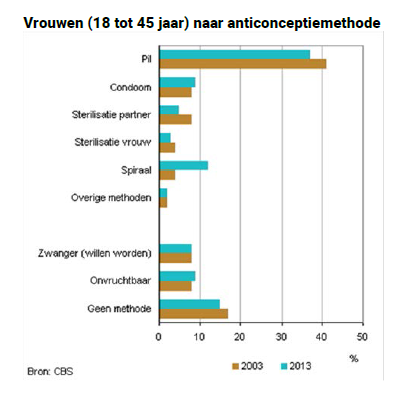 http://www.rutgers.nl/sites/rutgersnl/files/PDF/Whitepaper_Anticonceptie.pdf
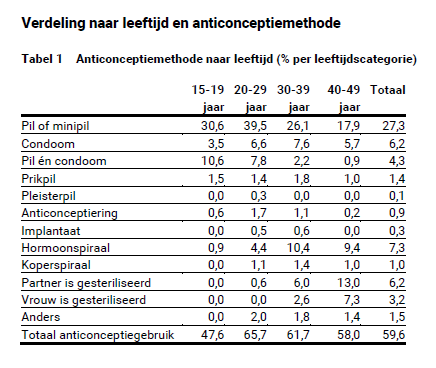 http://www.rutgers.nl/sites/rutgersnl/files/PDF/Whitepaper_Anticonceptie.pdf
http://www.anticonceptievoorjou.nl/
Doe de test, welke anticonceptie past bij jou?
Sexueel Overdraagbare Aandoeningen
SOA’s
Wat  is een SOA
Geslachtsziekte
100.000 mensen per jaar besmet, stijgend!
Besmettelijk
Overgedragen via bloed, sperma, vaginaal vocht en contact slijmvliezen
Meestal opgelopen bij onveilig vrijen

Welke heb je allemaal, welke komen het meest voor?
SOA top-10
SOA en aantal nieuwe infecties per jaar:

Chlamydia 		60.000 
Genitale wratten	25.000
Herpes genitalis 	12.000
Gonorroe		  6.000
Hepatitis B		  2.000
Syfilis			  7.507 
Hiv-infectie		     700
Overige soa		  3.000
Leeftijd			Jaarlijks aantal soa

0-14 jaar		550
15-19 jaar		8.800
20-24 jaar		27.500
25.29 jaar		27.500
30-34 jaar 		16.500
35-39 jaar		11.000
40-49 jaar		11.000
50 en ouder	5.500
Chlamydia
Veroorzaakt door bacterie
Nestelt in slijmvliezen geslachtsdelen
Kan ontsteking urinebuis, anus en baarmoedermond veroorzaken
Verschijnselen (vrouw): 
meer of andere afscheiding dan normaal
pijn bij het plassen
abnormaal bloedverlies, bijvoorbeeld tussen twee menstruatieperioden of na het vrijen
pijn bij het vrijen
pijn in de onderbuik
Gevolgen: 
eileideronsteking uitbreidend naar buikholte (PID)
Onvruchtbaarheid of buitenbaarmoederlijke zwangerschap
Oog of longonsteking ongeboren vrucht
Behandeling: antibiotica en bedrust
Symptomen
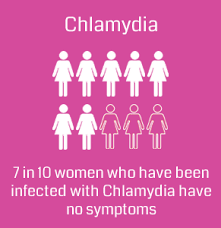 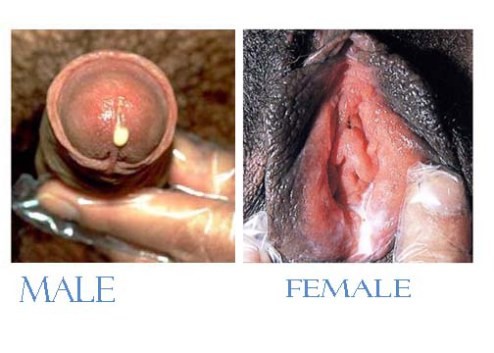 https://onlinedoctor.superdrug.com/chlamydia-stat-1.png
http://www.soc.ucsb.edu/sexinfo/sites/default/files/files/styles/large/public/field/image/discharge%20middle%20sti.jpg
Genitale wratten
Onschuldig maar hardnekkig
Wratten rond geslachtsdelen en anus
Breiden snel uit
Veroorzaker is een virus (HPV virus)
Besmetting kan ook plaatsvinden door bijvoorbeeld handdoek besmet persoon aanraken
Zelfbesmetting ook mogelijk, gaat nooit uit je systeem
Geen pijn, soms jeuk
Behandeling: aanbrengen van crème of lotion op de wratten (enkele weken)
Wegbranden van de wratten (door arts) ook mogelijk
Symptomen
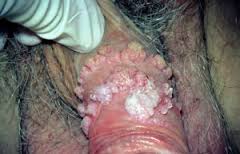 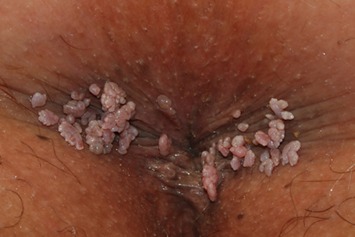 https://roymarc.files.wordpress.com/2015/08/genitale-wratten.jpg?w=300&h=193
http://www.huidinbeeld.nl/genitale%20wratten%202kl.JPG
Herpes Genitalis
Veroorzaakt door virus (meestal HSV2)
Infectie huid en slijmvliezen rondom geslachtsorganen anus
Overdracht via intiem contact
Er bestaat geen behandeling voor, wel tijdelijke hulpmiddelen
Gevolgen (man/vrouw):
Jeuk, geirriteerd, branderig of pijnlijk gevoel
Rode plekjes op huid of slijmvliezen
Daarna blaasjes of zweertje
Soms pijn en koorts bij aanval
Symptomen
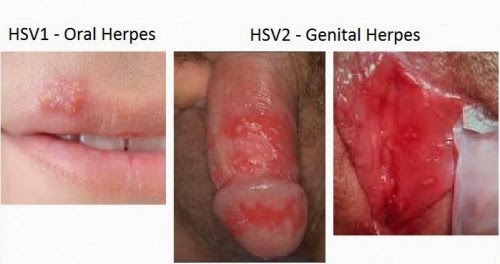 http://2.bp.blogspot.com/-X-NQA-D1jOE/VSJ0nUzRtpI/AAAAAAAAnJg/HWEtNPcGHn8/s1600/Genital_Herpes.jpg
Gonorroe
Veroorzaakt door bacterie, komt vaker voor bij MSM
Leeft op huidvliezen keel, vagina, penis en anus
Bij vrouw verschijnselen soms meer wit-achtige afschijding, verder amper klachten
Bij vrouw mogelijke gevolgen: 
Eileideronsteking
Ontsteking buikholte (PID)
Bij man verschijnselen: 
pusachtige groene of gele afscheiding uit de plasbuis (druiper)
Branderig geirriteerd gevoel bij plassen
Bij man mogelijke gevolgen: 
bijbal onsteking 
balontsteking 
prostaatonsteking
Behandeling antibiotica
Symptomen
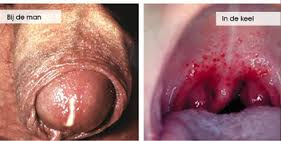 http://htsoas.weebly.com/uploads/1/3/9/1/13910849/6525751.png?352
Hepatitus B
Veroorzaakt door Hepatitus-B virus
Ernstige infectieziekte (geelzucht)
Virus dringt levercellen in en veroorzaakt door infectie
Oplopen door seksueel contact, bloedtransfusie, besmetting tijdens geboorte
Verschijnselen (man/vrouw):
Gele huid en oogwit, soms gele huid
Moeheid, lusteloosheid, misselijkheid, jeuk, buikpijn, koorts, gewrichtspijn
Gevolgen (man/vrouw): 
chronische hepatitis-B infectie 
slecht werkende lever, levercirrose en leverkanker
Geen behandeling mogelijk
Symptomen
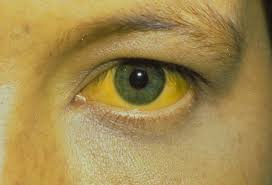 http://evb.nutrimos.com/geelzucht-en-andere-symptomen-van-hepatitis
Syfilis
Veroorzaakt door een  bacterie
In eerste instantie rond en in geslachtsorganen  en anus
Kan doorgaan naar bloed
Verschijnselen: 
zweertjes op plek van infectie
Opgezette lymfeklieren
Gevolgen (man/vrouw):
Vlekjes op de huid over gehele lichaam
Grieperig gevoel, hoofdpijn, spierpijn, moeheid, koorts
Haaruitval
Oogklachten
Wratjes rond genitalien en anus
Behandeling: penicilline injecties
Symptomen
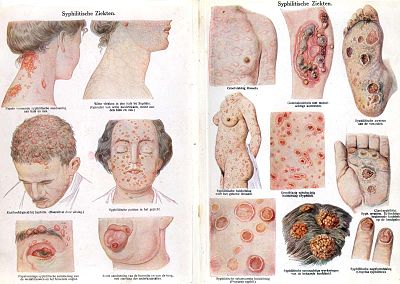 https://upload.wikimedia.org/wikipedia/commons/thumb/5/58/SyphilistischeZiekten.jpg/400px-SyphilistischeZiekten.jpg
HIV
Hiv is het virus dat AIDS kan veroorzaken
HIV: Humaan Immunodeficiëntie Virus 
Seropositief
AIDS: Acquired Immune Deficiency Syndrome
Afweersysteem functioneert niet goed meer
Klachten mbt afweer, gevolg snel infecties
Overgedragen via sexueel contact en bloed
Behandeling met  HIV-remmers
Overige SOA
- Bacteriële vaginose 
	- Candida-infectie
	- Schurft	 - Schaamluis - Trichomonas
Leerling komt bij je na de les…
Centrale vraag die beantwoord moet worden is:
 .	Je bent voorlichter of docent op een ROC, je geeft les aan SPW-helpende opleiding (niveau 2)
	Er komt een leerling bij je die vermoedt dat (wordt gespeeld door een medestudent) hij of zij
 Chlamydia
 of
 Gonorroe
of
 Syfilis
 of 
 Herpes Genitalis
 heeft

 Maak een groep van 4 
 Bestudeer de literatuur 
 Verstrek de informatie
 De medestudent probeert de informatie samen te vatten